English: the writing topics we will be focussing on are;
Setting Descriptions
Diary Entry
Informal letter
Non-Chronological Report
Narrative
Religious Education
Loving
Judaism
Vocation and commitment

Caritas : Dignity of the Human Person
Geography 
Geographical skills and fieldwork

We will be exploring our local area.
Maths – this half term we will focus on the fundamental skills of mathematics; 
 Place Value
Addition
Subtraction
Multiplication
Division
Autumn One Overview
Music
Song - Happy. 
Genre -Pop/Neo Soul 
Theme -Music that makes you feel happy.
Design Technology
Digital world
Navigating the world
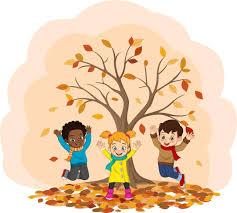 Science –The science topic of learning will be around ‘Light;’ and how we see things.
Spanish

Phonetics lesson 4 (Core vocab) & At school
PSHE
Keeping and Staying Safe:
Water Safety

Keeping and Staying Healthy:
Alcohol
Computing – we will be learning how to code during this half term.
Physical Education  
Indoor = Dance

Invasion games – this will be delivered by Dream Big sports coaches.